Fellowship Directors Meeting
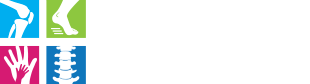 May 15, 2019
Agenda
Recap of the 2019 Match 
Fellowship Match Grievance Committee
Fellowship Applicant Survey 4/2019
AAOS/BOS Fellowship Match Oversight Committee
POSNA Fellowship committee activities
POSNA accreditation
Recap/Review of 2019 Match
Fellowship year 2020-2021
SFMP website went “live” Sept 1st, 2018
“Target” applications October 12th, 2018
Interviews
November 2018 through March 2018
Single match day for all ortho (April 30th)
New this year
Recap/Review of 2019 Match
Rank lists submitted
42 programs (3 less than last year) with 70 fellowship positions (3 less than last year)
Match results were manually reviewed on        April 18th 
Applicant rank lists
Program rank lists
Recap/Review of 2019 Match
Match date: April 30th, 2019
Programs sent an email that morning
Applicants had access to Match results on by logging onto the SFMP website
68 full applicants in match* (decrease of 8) 
2018: 76
2017: 64
2016: 55
51 North American (increase by 3)
17 IMG (increase by 9)
* ranked one peds program
Recap/Review of 2019 Match
Mean number of application/applicant: 20
2018: 19.2; 2017: 19.0; 2016: 17.0
Mean number of Programs the applicant ranked: 10
2018: 7.3; 2017: 8.9; 2016: 8.2
Mean number of applicants the Program ranked: 13.6	
2018: 12.3; 2017: 7.9; 2016: 10.8;
Recap/Review of 2019 Match
56 applicants “matched”      	
2018: 56
2017: 57
2016: 50
2015: 53

7 applicants “un-matched”  	
2018: 20
2017: 7
2016: 5
2015: 15
Recap/Review of 2019 Match
All North American applicants “matched”
last unmatched NA applicant 2014      	

All “unmatched” applicants IMGs	
2018: 20
2017: 7
2016: 5
2015: 15
Recap/Review of 2019 Match
5 applicants matched in other specialties
Single match day effect
4 IMGs
5 withdrawals prior to match
2 North Americans
IMGs hard to track precisely
2019 Applicant Rank List (Matched 56)
Top 5 choices:
2019: 93%
2018: 96%
2017: 96%
2016: 100%
2015: 96%
Recap/Review of 2019 Match
42 Programs; 70 fellowship positions
56 filled positions
31 programs
14 un-filled positions 
12 programs
2019 Fellowship Program Match List
Top 5
2019: 45%
2018: 66%
2017: 56%
2016: 54%
Top 10
2019: 82%
2018: 84%
2017: 75%
2016: 90%
Recap/Review of 2019 Match
List of unmatched IMG applicants shared with POSNA staff for those unfilled programs that are still interested
14 fellowship positions
Problems with Interview process, applicant or fellowship conduct: None
Fellowship Match Grievance Issues
2019: None
2018: 1 applicant reneged on match agreement from 2017 match (position to start Aug 2018)
Took hand surgery spot
Loophole between Sfmatch and NRMP
No means of punishment, but hand society notified and aware
Questions?
Fellowship Applicant Survey
Data collected: May 2019
43 applicants in match responded so far…..
Average number of applications: 20 (7-42!)
2018: 17.8; 2017: 20; 2016: 17; 2015: 16
Average number of interviews: 11.7 (4-25!)
2018: 9.3 (1-18)
2017: 10.2 (3-16)
2016: 9.8 (2-17)
Fellowship Applicant Survey
Did you apply for fellowships in any other subspecialty?
Yes: 10 (23%)
3 North American
7 IMGs
2018
Yes: 4 (10%) [IMGs]
2017
Yes: 2 (6%) [IMGs]
Fellowship Applicant Survey
Have you done another fellowship or are you planning on a second fellowship? 
Yes: 11 (26%) [5 North American (14%)]
spine, sports, etc
2018
Yes: 9 (23%) [5 North American]
2017
Yes: 5 (15%) [2 North American]
Fellowship Applicant Survey
Late cancellations: 32% 				(2018: 31%; 2017: 52%; 2016: 58%)
Applicant: 93% 			
 “too expensive” 43% 				(2018: 42%; 2017: 41%; 2016: 65%)
 “not enough time” 57% 				(2018: 47%; 2017: 42%; 2016: 59%)
“not interested anymore” 21%
Program:  0% 						(2018: 0%; 2017: 0%; 2016: 10%) 
Weather: 7% (n=1)
Fellowship Applicant Survey
Estimated cost to applicants
Per interview: $472
2018: $404
2017: $458
2016: $390
Total cost (43 respondents): $176,200
Project this to all 56 matched applicants: $229,469
Difficult to arrange interview without work hours violation?
Yes 26% (2018: 28%; 2017: 18%; 2016: 43%)
Fellowship Applicant Survey
Pressured to make commitment prior to match day?
Yes: 0 applicants (0%) 
2018: 0 applicants (0%)
2017: 3 applicants (9%)
2016: 1 applicant (2.6%)
2015: 4 applicants (12%)
No: 100%
Fellowship Applicant Survey
Did any fellowship director encourage you to contact them, after your interview, if you were interested in their fellowship and were going to rank their program highly?
2015: 32%
2016: 16%
2017: 15%
2018: 10%
2019: 2%
Fellowship Applicant Survey
Were you encouraged, or was it recommended to you by the fellowship program, to have an “extended” interview or “try-out” which was longer than the normal interview day?
2017: 0%
2018: 0%
2019: 0%
POSNA forbids this activity
Fellowship Applicant Survey
Where did you get your information?
SFMP
2015: 66%
2016: 85%
2017: 76%
2018: 65%
2019: 40%
POSNA website
2015: 88%
2016: 70%
2017: 88%
2018: 92%
2019: 95%
AAOS book
2015: 9%
2016: 9%
2017: 12%
2018: 5.4%
2019: 2.3%
Individual program websites becoming more important
Fellowship Applicant Survey
Did you have any fellowship interviews at the 2018 IPOS meeting?
2015: 16%
2016: 42%
2017: 6%
2018: 13%
2019: 2%
Fellowship Applicant Survey
Did you have any fellowship interviews at the 2019 AAOS annual meeting?
2015: 2%
2016: 2.6%
2017: 0%
2018: 2.5%
2019: 2.3%
IPOS and AAOS meetings are opportunities 
for cost/time savings for applicants
Fellowship Applicant Survey
Was your rank list influenced by whether or not a program was ACGME accredited?
2017
Yes: 15%
No: 85%
2018
Yes: 23%
No: 77%
2019
Yes: 34%
No: 66%
8/8 IMGs; 7/35 NAs
Fellowship Applicant Survey
What additional information do you feel would have been helpful to know about a fellowship, during the planning and scheduling phases, to make more informed/educated decisions?
Interview dates ahead of time
Applicants wanted “more information” on each fellowship’s websites
Match statistics from previous years
Fellowship Applicant Survey
What changes would you (applicant) recommend to the match process for future years?
Programs pay for travel/hotel
Interviews at IPOS/AAOS
Interview dates listed as early as possible
ideally on POSNA/SFMP
 Timely correspondence for denials as well as acceptances for interviews
Take home points
Websites
Improve fellowship websites—link to POSNA
Offer applicants the option of interviews at IPOS and AAOS (only 1 interview)
Early notification about interviews one way or another
Post interview dates on POSNA/SFMP
Continued goal for committee
Questions?
AAOS/BOS Fellowship Match Oversight Committee
Now responsible for overseeing specialty society self-accreditation efforts for fellowships
AAOS task force showed initial interest, eventually deferred
Supportive role only
AAOS/BOS Fellowship Match Oversight Committee
Single match day
New this year
Beneficial for applicant
Unique challenges 
Data extraction by SFMP –Who is Peds?
Load on residencies
Stick to our usual timeline
AAOS/BOS Fellowship Match Oversight Committee
Universal LOR
Advocated by OTA
Similar to AOA format for residency
Standardize process
Allows 300 words for comments                 or attached letter
Objections?
AAOS/BOS Fellowship Match Oversight Committee
Updated code of conduct (draft)
No pressure on applicants
No rank information
Applicant prohibited from contacting program after interview*
Offer interviews within 30 days
Questions?
Fellowship Committee 2018-2019
POSNA accreditation of pediatric orthopaedic fellowships
Launched in 2017 with initial round of applications solicited from all programs
Completing second year of “graduating” fellows
Fellowship Committee 2018-2019
Case log for all non-ACGME programs (Aug 1)
New Innovations platform
Optional evaluation system
Optional curriculum (Orthobullets)
outsourced
Fellowship Committee 2018-2019
Reviewed all program renewals, expansions, new apps
Series of conference calls, all members of committee
39 renewal applications
2 citations revisited
2 expansions (additional slot)
1 new application
Fellowship Committee 2018-2019
24 programs ACGME (POSNA) accredited
19 programs POSNA accredited 
1 current citation
End of Year Agenda
Next cycle of renewal applications/fees distributed
Required for participation in next match
Program director attestations
Program requirements met
Case logs up to date
Programmatic evaluations by fellows direct to POSNA office
Forwarded back to programs after review
Distribute POSNA “diplomas”
Questions?
IPOS 2019
Forum on fellowship education
“Current and Future Challenges”
“Best Practices in Fellowship Training”
Open discussion
Saturday half-day session
Separate registration available
Everyone encouraged to attend